Gender .
LOISE
LECTURER
KMTC-MAKINDU CAMPUS
Objectives
By the end of this unit the learner will be able to:
Describe the social construction of gender.
Explain basic gender and development concepts
Explain the purpose of gender analysis and its application in health.
Discuss gender mainstreaming in provision of health services
Discuss gender issues that affect health.
Discuss forms of gender based violence and their management.
Discuss female genital mutilation and other rites of passage and their relevance to delivery of health care.
Introduction
Gender refers to a set of characteristics and behavior that are prescribed for a particular sex by society, and are learned through a socialization process.
Gender  is assimilated and learned, can change over time and can vary within a given culture.
Culture of a particular community influences gender roles between men and women.
Division of labour between the two sexes is largely determined by one’s culture.
Gender  cannot be used interchangeably with sex.
GENDER
Gender refers to the socially determined roles, responsibilities, behaviour, characteristics of women and men in a given culture.
Gender: refers to the socially defined roles and responsibilities of men, women and boys and girls. Male and female gender roles are learned from families and communities and vary by culture and generation.
Social construction of gender
Refers to how society values and allocates duties, roles and responsibilities to women, men, girls and boys. This differential valuing creates the gender division of labour and determines differences  in  access  to  benefits  and  decision  making  which  in  turn  influences  power relations and  reinforces gender  roles. 
This  is done at  various  levels of  gender  socialization including family, religion, education, culture, peers and the media
SEX
These are biologically and physiologically determined characteristics that are specific to either human females or men. 
These characteristics are permanent and universal e.g. external and internal organs/genitalia. 
Each person is born either with a girl’s or a boy’s body
DIFFERENCES BETWEEN GENDER AND SEX
SEX 
Refers to a natural or biological feature
Refers to male or female
Cannot be changed/permanent
Born with
It is universal
GENDER
Refers to cultural or learned significance of sex/socially constructed
refers too masculinity or feminity
Can be changed 
Not born with
It varies from one culture to another
GENDER EQUALITY
Gender equality means the absence of discrimination, on the basis of a person’s sex, in opportunities, in the allocation of resources or benefits or in access to services.
Gender equality refers to equal rights, responsibilities and opportunities that all persons should enjoy, regardless of whether one is born male or female
Absence of discrimination on the basis of a persons’ sex in terms of opportunities and the allocation of resources or benefits or in access to services.
It means that W/G and M/B have equal conditions for realizing their full potential and for contributing to and benefitting from economic, social, cultural and political development
Gender equality is considered a critical element in achieving socio-economic growth for All Women and Men.
GENDER EQUALITY cont…
Equality between women and men includes the following elements:
Equality of opportunity and treatment in employment
Equal remuneration for work of equal value
Equal access to safe and healthy working environments and to social security
Equality in association and collective bargaining
Equality in obtaining meaningful career development
A balance between work and home life that is fair to both women and men
Equal participation in decision-making at all levels
GENDER INEQUALITY
This is the imbalanced treatment of individuals based on their gender which arises from differences in socially constructed gender roles. 
The gender systems are often dichotomous and hierarchial.
Gender binary systems may reflect the inequalities that manifest in numerous dimensions of daily lives.  
Gender binary describes the system in which a society splits its members of male and female sexes into gender roles, gender identities and attributes.
GENDER INEQUALITY cont..
Examples of gender inequalities:-
Disproportional Access to education and career sector 
Income disparities linked to job stratification
Gender discrimination in the medical field
GENDER EQUITY
Gender equity means fairness and justice in the distribution of benefits and responsibilities between women and men and often requires women-specific projects and programmes to end existing inequities.
This the process of allocating resources, programs and decisions making fairly to both males and females. This requires ensuring that everyone has access to a full range of opportunities to achieve the social, psychological and physical benefits
Implies fairness in access to, and control of, opportunities and resources among sexes
GENDER EQUITY cont..
It requires an examination of organizational of girls and women e.g.:-
Hiring and recruitment practices: - ensure women have leadership roles and are involved in decision making and are available as role models for other ladies.
Resource allocation: - to determine how budgets are allocated across programs.
Facility bookings: - to ensure that both females and males have access to prime slots and prime facilities.
Participation rates: - to evaluate current programs and services to identify potential barriers.
Differences between equality and equity.
There is often confusion about the difference between the concepts of equality and equity.
Gender equality is the process of allocating resources so that males and females have the same, while equity is allocating resources to both fairly.
Equality forces on creating the same starting line for everyone. Equity has the goal of providing everyone with the full range of opportunities and benefits- same finishing line.
Benefits of gender equity.
Attracts more girls and women to the physical activities and other opportunities.
Fully represents the population base and tapping the resources of every member resulting to a larger, stronger and more effective organization.
Skilled women provide the organization with an important talent pool of administrations, coaches and officials.
Working together, women and men can learn to build equal partnerships.
Necessary for sustainable human development
Promotes Commitments involves obligations.
GENDER NEEDS
These are the practical gender needs women and men identify in their socially accepted roles in society.
Gender needs are mainly classified into two major categories:-
Practical needs
Strategic needs
Practical needs arise from the actual conditions which women and men experience because of the gender roles assigned to them in society. Eg. women are seen  as mothers and therefore they will require needs such as water, firewood etc for them to fulfill these roles
Strategic needs are the needs required to overcome the subordinate position of one gender to the other in society, and relate to gender empowerment.
GENDER SENSITIVITY
It is the act of being aware of the ways people think about gender so that individuals rely less on assumptions about traditional and outdated views on the roles of men and women.
It is the ability to recognize gender issues
This is often expressed through people’s language choice
GENDER RESPONSIVENESS
This is the creating of an environment through site selection, staff selection, program development, content, and material that reflects an understanding of the realities of women’s lives and addresses the issues of the participants.
Gender responsiveness means that an individual is able address gender issues and hence take action to solve a gender problem
 gender-responsive approaches are multidimensional and are based on theoretical perspectives that acknowledge gender issues
These approaches address social (e.g. poverty, race, class, and gender inequality) and cultural factors as well as therapeutic interventions
Interventions address issues such as abuse, violence, family relationships, substance abuse and co-occurring disorders. The emphasis is on self-efficacy
STEREOTYPE
It is a thought that can be adopted about specific types of individuals or certain ways of doing things
This is a standardized idea or character. Society considers certain characteristics and behavior they expect of women and men to be natural or generally acceptable to a sex. The belief that all people that belong to a certain group, gender, age, tribe do or should act like do not allow for individuality. e.g. women are gentle and men are courageous, women cry and men don’t cry.
Stereotypes are structured sets of beliefs about the personal attributes, behaviors, roles of a specific social group.
These thoughts or beliefs may or may not accurately reflect reality
GENDER DISCRIMANATION
It is unequal or unfair treatment of men or women based solely on their sex rather than on their individual skills, talents and capabilities.
It  is prejudice or discrimination based on a person’s sex or gender
 it is a common civil right violation that takes many forms, including pregnancy and unequal pay for women who do the same jobs as men
Gender transformation
It describes a situation where women and men change their way of thinking from patriarchal  towards a gender equality perspective.
GENDER AWARENESS
It is the knowledge and understanding of the differences in roles and relations between women and men, especially in the work place.
Affirmative action
These are measures targeted at a particular group and intended to eliminate and prevent discrimination or to offset disadvantages arising from existing attitudes, behaviours and structures within a society
Empowerment
It is the process of gaining access and developing one’s capacities and abilities so as he/she can participate actively in shaping his/her own life and that of one’s community in economic, social and political terms.
Gender audit
The analysis ,evaluation and taking stock of policies, programmes and institutions in terms of how they apply gender-related issues.
Gender blind
It is Ignoring/failing to address the gender dimensions in the society.
Gender gap
The gap in any area between women and men in terms of their levels of participation, access, rights, remuneration or benefits.
Gender advocacy
This  is  an  on  going  process  aimed  at  changing  of  attitudes,  actions,  policies  and  laws  by influencing people and organizations with power, systems and structures at different  levels for the betterment of those affected by the gender advocacy issue.
In advocacy you need to use the persuasive art of lobbying.
Lobbying refers to the art of persuading ,influencing and convincing other people to see things/issues your way.
Some of gender issues that may require lobbying includes: property rights, decision making and leadership, gender and culture , Gender and reproductive health rights.
Gender advocacy cont..
Lobbying requires the following skills:
Ability to mobilize the community and developing groups
Skills in identifying persons who can help influencing the opinions
Skills in selling your point of view and ideas
Gender advocacy cont..
Strategies for Gender Advocacy includes:-
Lobbying                          
Networking and coalition building
Media relations                
Campaigns
Publications                      
Conferences and seminars
Research
Gender advocacy cont..
Steps in gender advocacy:
Learning skills of advocacy
Articulating advocacy issues
Evaluating effectiveness of the advocacy
Gender advocacy cont..
Skills/techniques that can be used in advocacy includes:-
Negotiation / bargaining skills- It refers  to the process of persuading people to see or agree with your point of view. 
Possible outcomes in negotiation are:
Both sides loose
One side wins and the other looses
Both sides win or at least gain something significant
Presentation skills-Presentation refers to a process of conveying ideas, opinions and information in a systematic way  for  the achievement  of desired objectives within a  specified  timeframe. It  is  relates  to convincing the other party about mutual benefits.
Gender advocacy cont..
To  make  a  presentation  effective  in  advocacy,  it  is  important  to  improve  skills  in  the following areas:
Use of information and data to support your presentation
Having organized stages in the presentation to facilitate:
Gaining Attention  – A
Holding Interest  – I
Arousing Desire  – D
Obtaining Action - A
Gender neutral
Having no differential positive or negative impact for gender relations or equality between women and men.
Having no gender preferences when allocating resources, duties or responsibility.
Using one’s abilities to allocate roles other than gender.
Gender division of labour
It  relates  to  the different  types of work that men and women do socialization and accepted patterns of work within a given context.
Gender impact assessment
It is the process of examining policy proposals to see whether they will affect women and men differently, with a view to adapting these proposals to make sure that discriminatory effects are neutralized and that gender equality is promoted
Sex-disaggregated statistics
This is the process of collection and separation of data and statistical information by sex to enable comparative analysis( also sometimes referred to as gender disaggregated statistics)
Women’s triple role
Women’s triple role refers to the reproductive, productive and community managing role. The way these forms are valued affects the way women and men set priorities in planning programs or projects. 
The taking or not taking into consideration of these forms can make or brake women’s chances of taking advantage of development opportunities
GENDER ROLES
Division of labour is roles and tasks assigned to women and men based on perceived characteristics and attributes, instead of ability and skills
It is a set of societal norms dictating what types of behaviours are generally  considered acceptable, appropriate or desirable for a person based on their actual or perceived sex
Gender roles are based on norms, or standards created by society
Women and girls are assigned household and child-rearing responsibilities
In general, these different roles usually result in women and girls having different and less access and control than men and boys to resources and decision-making processes 
Implications for life choices and opportunities
Gender inequality in all areas of life
Gender relations are the often unequal power relations between W/G and M/B in a given society
Gender roles cont….
Gender roles are masculine or feminine behaviors expressed according to cultural or social customs and norms.
Boys achieve more autonomy, mobility, and power, whereas girls tend to get fewer of these privileges and opportunities.
Boys’ power relative to girls’ translates into dominance in sexual decision-making and expression, often leaving girls unable to fully assert their preferences and rights and to protect their health.
GENDER ANALYSIS
A systematic way of understanding the roles of both men and women within a given context/society. 
It is a close examination of a problem or situation in order to identify the gender issues.
Gender analysis refers to the variety methods used to understand the relationship between men and women, their access to resources, their activities, and the constraints they face relative to each other.
It is A methodology for collecting and processing information about gender. It provides disaggregated data by sex, and an understanding of the social construction of gender roles, and how labor is divided and valued.
Gender analysis in health often highlights how inequalities disadvantage women’s health, the constraints women face to attain health and ways to address and overcome them.
 It also reveals health risks and problems which men face as a result of the social construction of their roles.
GENDER ANALYSIS cont..
Gender analysis enables us to identify the differences between women and men regarding their specific activities, conditions, needs, access and control over resources, and access to development benefits and decision-making. 
It can be used to ensure that men and women are not disadvantaged by development activities, to enhance the sustainability and effectiveness of activities, or to  identify priority areas for action to promote equality between women and men
An analysis of gender relations  can tell us who has assess, who has control, who is likely to benefit from a new initiative, and who is likely to lose.
Gender analysis cont..
Gender analysis asks questions that can lead us in a search for information to understand why a situation  has developed the way it as. It can also lead us to explore assumptions about issues such as the distribution of resources and the impact of culture and traditions.
Gender analysis is core in understanding culture (underlying values, norms and beliefs), expressed in the construction of gender identities and inequalities.
Gender Analysis is conducted through a variety of tools and frameworks.
When Do You Conduct a Gender Analysis?
Gender Analysis should be undertaken at all stages of a program/project cycle, including: 
Identification- of the project or activity;
Planning- or design of the activity;
Implementation-; and 
Monitoring and 
Evaluation.
How Do You Conduct a Gender Analysis?
Collect relevant data;
Identify relevant gender issues; and
Integrate relevant gender considerations into planning, design and implementation of a proposed development intervention.
7
What Information Do You Need for a Gender Analysis?
Collection of Relevant Data: Sex–disaggregated information for analysis (What is the current situation?)
Identification of Relevant Gender Issues: Understand the institutional, economic, social, and political contexts (What are the differentials and what are the constraints?)
Integration of Gender Considerations into Design and Implementation of a Proposed Intervention: Understand the priorities and needs of both men and women affected by the project (what do they need/want?)
8
Key Questions in Conducting a Gender Analysis
Who does what? Are the roles, responsibilities, and priorities of men and women, both within and outside the household, different?
Who owns what?  Who controls what?  Who has access to what? Are there differences among women and men?
If there are differentials in the above two areas, what are the institutional, economic, and social factors that underlie, support, or influence them? 
Will failure to consider these differences in formulating development policies or designing interventions and implementing programs or projects impact negatively in terms of causing undesirable outcomes for males and/or females? If so, how, and what response is appropriate?
9
Importance of gender analysis
Brainstorming session
Why should gender analysis be conducted?
Who should do gender analysis?
Government
Policy makers
Donors
Program Managers
Development Staff
Field workers, etc.

NB:
Gender analysis should be participatory involving key stakeholders from the field where the intervention is to take place
Gender Analysis can be conducted through a variety of Tools and Frameworks
Steps in gender analysis
STEP 1 - Identifying, defining and refining the issue.
STEP 2 - Defining desired goals and anticipated outcomes
STEP 3 - Defining the information and consultation inputs
STEP 4 - Conducting research 
STEP 5 - Developing and analyzing options 
Step 6 - Making recommendations 
STEP 7 - Communicating policy 
STEP 8 - Assessing the quality of analysis
STEP 1 - Identifying, defining and refining the issue.
Policy analysis usually begins with identifying a problem or an opportunity requiring policy development or analysis. This stage  involves determining the nature, scope and  importance of the issue within the context of the current policy environment that warranted placing it on the policy agenda.
STEP 2 - Defining desired goals and anticipated outcomes
In this stage, desired goals and anticipated outcomes for the policy are proposed. An analysis of  intended/unintended outcomes usually examines the degree to which the policy can meet or hinder other policies or government objectives. Outcome indicators, monitoring processes, partners  in  defining  outcomes,  and  accountability  for  achieving  outcomes  are  usually considered in this phase.
STEP 3 - Defining the information and consultation inputs
This step is most often done along with the research phase. It looks at what knowledge is needed, and what  sources  can  best  provide  it. Available  and  relevant  data  sources  and  partners  in  data gathering and analysis are identified.
STEP 4 - Conducting research
This stage clarifies the research design, and the type of analysis to be done (e.g. cost/benefit, social impact, relationships to government etc.). 
It is here that tasks and methods of analysis and approaches to data presentation are discussed
STEP 5 - Developing and analyzing options
An analysis of options and their outcomes and implications are articulated and refined. 
The relationship  of  options  and  their  impact  on  existing policies,  programs  and  legislation  are also  studied  for  example: economic,  social,  equity,  community,  environmental  etc.   
 Impact analyses  are  developed  preferably  for  each  option while  responsibility  for  implementation and the resources required are also examined.
Step 6 - Making recommendations
Recommendations are suggestions of what should be done to address a particular issue
The recommendation of options is often a collaborative effort, and sometimes draws directly on public input and consultation. 
The rationale for the recommendations is derived from the analysis of options, and presents the recommendation in terms of its favorable and unfavorable impacts, implications, and the policy environment
STEP 7 - Communicating policy
This stage involve disseminating information regarding analysis findings and recommendations to key stakeholders.
Communicating  the  recommended  policy  can  play  a  significant  role  in  its  acceptance  and implementation. 
Timing,  choice  of media,  language,  and  public  involvement  are  important  to  ensure  that government intent and the impacts of the policy, program and legislation are understood. 
The participation and acknowledgement of partners and consulting groups can be a key part of communicating policies inside the government and to the public.
STEP 8 - Assessing the quality of analysis
This is Monitoring and improving the process, and making sure that all the standard procedures are followed and ensuring that all the problems are found and dealt with. 
It is important to review the analysis process to ensure that the analysis is free from errors.
Gender analysis cont…
When conducting gender analysis, you should look at gender issues in the following context.
Influencing factors: social, economical, political ,environment, legal, cultural, etc. 
Gender division of labour/roles :seasonal distribution ,time use ,workload, reproductive/productive, community management/policies ,paid/unpaid.
Access to/control over resources: natural, physical, market
Decision-making capacity :household level political level, community and formal and informal community organizations.
Gender needs: practical and strategic needs.
Institutional policies and structures: policy and services organizational structure staff qualifications/personnel
Gender analysis cont…
Policy approach: welfare, equity, anti-poverty, efficiency empowerment
Level of participation :Decision making, enjoyment of benefits, contribution of labour
Cont..
Gender analysis is practical tool for analyzing the nature of gender differentiation.  
It builds by asking questions who does what?  Where?  When?  And with what resources?
Gender analysis tries to answer the following questions?
Who does what?(i.e. What is the actual division of labour between men and women in the project area?)
Who has what? (i.e. Who has access to and control over resources in the project area?)
What influences to access and control of resources?(i.e. What social, cultural, economic, political influence gender differentiable rights of access and control?)
How are resources distributed and who gets what?
Gender analysis frameworks and tools
LOISE
LECTURER
KMTC-MAKINDU CAMPUS
Gender analysis Tools
They include:-
Daily activity schedule(24 hr daily calendar) tool
Activity profile tool
Access and control profile tool
Influencing factors tool
Gender analysis Matrix
Daily activity schedule(24 hr daily calendar)
This  explains how women and men  spend a  typical day  from  the  time  they wake up until they go to bed.
This tool describes how women, men, boys and girls spend their time during a typical 24 – hour day.   
The purpose of this tool  is to analyze the roles women, men, boys and girls are involved in so that it can be taken into consideration when planning and  implementing projects.
Daily activity schedule
Activity profile
This is an explanation of the gender division of labour.
This tool is used in categorizing activities as productive, reproductive or communal.  
It shows who does them, when and where who does what and for how long?
It helps to understand the gender division of labour.
Activity profile
Access and control profile
The tool is a data collection and analytical tool. 
It helps in determining power relations and interests.
This  tool  is  used  for  analyzing  the  resources  available  and  what  benefits  accrues  to  the people  involved.   
 It  further  analyses which  sex  has  access  and who  has  the  final decision making power (control) over them but based on their gender roles.
This tool assess:-
who has access to resources (eg. land, equipment, capital etc.)?
who has access to benefits (eg. education, health services, political power etc.)? 
who has control over resources and benefits?
Access and control profile Tool
Access and control profile tool
Influencing factors tool
This Identifies factors that determine the gender differences – 
Political, economic, cultural etc.
Communtiy norms, social hierachies
Training and education
Attitude of community towards external development workers
Past and present influences
Opportunities and constraints
Influencing factors tool cont
Gender analysis Matrix
Helps determine the differing impacts of development interventions on women & men.
Provides a community based technique for identification and analysis
Initiates a process of analysis that identifies and challenges gender roles within the community in a constructive manner.
It determines differing impacts of interventions on women & men.
Sample Gender Analysis Matrix
Example 2
WOMEN EMPOWERMENT
Loise 
LECTURER
KMTC- MAKINDU CAMPUS
definition
Empowerment refers to increasing the spiritual, political, social or economic strength of individuals and communities.
The manifestation of redistribution of power that challenges patriarchal ideology and male dominance.
It is a process aimed at changing the nature and direction of systematic forces which marginalize women and other disadvantaged sections in a given context.
Cont..
Women’s and men’s division of labour and access and control over resources is different
There is a global gender inequality in favour of men
Men’s work = paid = considered more important
Women’s work = unpaid= considered less important
Due to gender discrimination women do not get their fair share of opportunities and benefits
Why women need empowerment
Educational problems 
Society
Gender prejudice
Low confidence
Lack of unity
Problems relating with health
Poverty and economic isolation
Traditional barriers
Cultural barriers
Crimes against women
Acid throwing
Domestic violence
Dowry
Female infanticide and sex-selective abortion
Rape
Sexual harassment
Wife inheritance
Window cleansing
Trafficking
Justice system(eg succession)
Social opinion
Intimate partner violence
Levels of empowerment
Welfare
Access
Conscientisation
Participation
Control
Levels of empowerment cont..
Welfare: This when  a woman’s material needs such as food ,income, medical care are met
Access: This is when women are able to gain access to resources such as land, marketing facilities, labour, credit ,public services and benefits on equal bases as men.
Conscientization: when women believe that gender roles can be changed and gender equality is possible.
Participation: when women have equal participating in decision making in all programs and policies.
Control: when women and men have equal control over factors of production and distribution of benefits without dominance or subordination.
The Women’s Empowerment Framework (WEP)
Cont..
There are three levels of recognition in terms of the extent to which a women equality has received in the design of the project, namely :-
Negative : Project objectives make no mention of women's issues.
Neutral :-Recognize women's issues, but concerns remain that the project intervention does not leave women worse off than before.
Positive:-Concerned with women's issues, and with improving the position of women
Level of recognition tool
Facilitating factors for women empowerment
Existence of women’s organizations
Availability of support system
Availability of funds 
Feminist leadership
Networking
Favourable media coverage
Favourable policy climate
Constraining factors for women empowerment
Heavy work load for women
Isolation of women from each other
Illiteracy
Traditional views limit participation
No funds
Disagreements/conflicts among women groups
Negative and sensational coverage media
Advantages of women empowerment
Improves productivity
Overall community development
Reduction in gender based violence
Financial burden of man can be shared with her
Family can be more strong because of both working hands
When financial problems will be shared than results of conflict
Advantages of women empowerment
Promotes women self esteem and confidence
Enables women to make their own choices and decisions,
Ensures that women have equal rights to participate in social, religious and public activities.
Ensures that women have equal social status in the society.
Promote  equal opportunity for education for girls and boys
Women get equal employment opportunity without any gender bias.
Women are able to get safe and comfortable working environment.
Rights of women
The right to work as a human being
The right to the same employment opportunities
The right to free choice of profession and employment
The right to social security
The right to protection of health and to safety
Empowerment of women
Economic empowerment
Poverty eradication
Micro credit
Women and economy
Globalization
Women and agriculture
Women and industry
Support service
Occupation integration
Equal pay for equal work
Social empowerment of women
Education for women
Health care for women
Participation of women in development of science and technology
Nutrition of women
Drinking water and sanitation
Housing and shelter
Environment
Political empowerment
Affirmative actions eg political posts for women
Promoting women leadership
Women friendly policies
Education and training
Creating enabling environment for women to engage in politics
Empowering women by increasing awareness regarding the rights of an employee
Cultural empowerment of women
Advocacy against harmful cultural practices
There should be a change in mind set of society on a fundamental level. 
Cultural empowerment as such can be achieved only when women are treated as human beings first and foremost
Women’s empowerment principals
Establish high-level corporate leadership for gender equality. 
Treat all women and men fairly at work – respect and support human rights and nondiscrimination. 
Ensure the health, safety and well-being of all women and men workers. 
Promote education, training and professional development for women. 
Implement enterprise development, supply chain and marketing practices that empower women. 
Promote equality through community initiatives and advocacy. 
Measure and publicly report on progress to achieve gender equality.
Culture in relation to Gender issues
LOISE
LECTURER
KMTC-MAKINDU CAMPUS
Culture in relation to gender issues
Culture is the whole complex of knowledge, attitude, norms, beliefs, values, habits, customs, traditions and any other capabilities and skills acquired by man as a member of society.
Culture refers to people’s way of life, systems of beliefs, values, rituals, interaction patterns and  socialization which  determine  attributes,  roles,  responsibilities,  and  expectations  in  a society
It is the sum total way of life of a society.
Culture determines what the society wants and expects from women, men, girls and boys. 
It  defines  the  status  and  power  relations  between women, men,  girls  and  boys.
Gender concerns are as a  result  of  cultural  context and  socialization  in  society.eg. Preference for a boy to a girl child, Initiation ceremonies, Marital practices, Gender based violence etc
Culture in relation to gender issues cont....
Cultural traits(practices)-These are the smallest elements by which a culture can be described.  They are peculiar features of character or mind.
Cultural diversities are different patterns the cultural universals take, depending on the society.
Cultural traits (practices) are classified into two:-
Material cultural traits 
Non-material cultural traits 
There are cultural traits that are shared by individuals regardless of their origin. These are called cultural universals.
Examples of cultural universals includes:-Cooking, Courtship/marriage, Learning, Housing, Dancing.
Characteristics of culture
Culture is symbolic. It is an abstract way of referring to, and understanding ideas, objects, feelings or behavior
Culture is shared. People in the same society share common behavior patterns and ways of thinking through culture. For example people living in a society share the same language, dress in similar styles, eat much of the same food and celebrate many of the same holidays.
Culture is learned. A person must learn culture from other people in a society. For instance, people must learn to speak and understand a language and to abide by the rules of a society.
Characteristics of culture cont..
Culture is adaptive. People use culture to adjust flexibly and quickly to changes in the world around them. For instance a person can adjust his diet when he changes an area of residence.
Culture is unique to each society: Culture varies from one community to another
Culture in relation to gender issues
Gender is largely affected by the following aspects of culture :-
Norms 
Beliefs 
Values 
Attitudes 
Customs
Traditions
Culture in relation to gender issues
Culture – means intellectual and creative products, including literature, music, drama and painting – also describes the beliefs and practices of another society, particularly where these are seen as closely linked with tradition or religion
Gender is shaped by culture
Gender issues – is interdisciplinary and cross-national in scope focusing on gender and gender equity
GENDER ISSUES AFFECTING HEALTH
LOISE
LECTURER
KMTC-MAKINDU CAMPUS
content
Gender issues that affect health can be categorised into: -
Poverty 
Marriage practices
Traditions, cultural and religious factors
Low Social, legal and economic status
Succession issues
Sexual dimension organized on gender lines
Educational level
Poverty
Education attainment  - Educating girls and women improves their health and that of their children.  High literacy rate among women reduces infant mortality, increases use of health services, help prevent diseases, delays marriage and child bearing, increasing decision making power,etc
Poverty cont..
Access and control over resources –Few women have a say in how to spend money even if they helped earn it.
They have little access to other resources e.g. machines, training or credit programmes, equipment which can make their work easier, technical advice & Supplies and information.
.
Poverty cont..
Decision making – Women are not consulted when major decisions are made about them by the family or the community.
 (FP use, when to deliver, how many children to have,etc) 
Nutrition and health – In many families men and boys eat first and have the biggest share followed by girls and finally the mother. 
   Under nutrition makes the weak, vulnerable to diseases and complications during pregnancy
. Marriage practices
Early marriage
Forced marriages
Polygamy
Wife inheritance
Dowry
.
Low Social, legal and economic status
The status of women depends on how many children she has.
 They get children even when pregnancy and childbirth carry serious health risk.  
They lack  access to money, training, credit and other resources and freedom to make decision for themselves and their families.
Sexual dimensions organized on gender lines.
Sexual partnership – Society assumes men cannot control their libido and thus allows to have as many partners as they want.  Men unlike women are allowed to make a choice of who to marry and when to marry.  Men can be allowed to change their sexual partners frequently and as many times as possible.  This predisposes to infections, e.g., STIs/HIV
. Sexual dimensions organized on gender lines.
Sexual art - Women are expected to be in full control of their sexuality all the time, not to initiate sex and not to express sexual enjoyment.  
Sex is centered on pleasure and satisfaction of men and this predisposes women to harmful practices e.g., FGC, use of herbs to satisfy men, etc.  Incase of infertility among either of the partner women are always blamed.
. Sexual dimensions organized on gender lines.
Sexual meanings – This is a process by which sexual thoughts behaviours and conditions e.g. virginity are interpreted and ascribed cultural meanings.  Perception of pleasure shows the nature of the body, what is considered erotic and when to talk about sexuality and with who.  Men are supposed to demonstrate virility at all times.
Sexual dimensions organized on gender lines.
Sexual drives and enjoyment – it includes men and women knowledge of the body’s sexual and reproductive capacities and the ability to obtain physical and emotional pleasure form fantasy, sexual encounters or self stimulation.
  It involves formation of sexual identities, social conditioned sex drives and perception of pleasure..
Sexual dimensions cont..
There are five(5) major dimensions of human sexuality, namely:-
Physical dimension
Psychological dimension
Orientation dimension
Behavioral dimension
Relationship dimension.
Physical dimension
This is the capability of both men an women to reproduce and conceive.
Production of male and female gametes.
Psychological dimension
Consists of ones emotions. Such emotions include; joy, excitement, pleasure, love and affection.
It is also the conscious and unconscious beliefs that guide the interpretations of experience and generate behaviors designed to meet one’s sexual and relationship needs.
Orientation dimension
It is the propensity to be sexually and romantically attracted to members of a particular sex.
People with a same sex orientation are known as homo-sexual. People with other sex orientation are known as heterosexuals. 
People whose orientation is for either sex are referred to as bisexual.
Behavioral dimension
It includes activities intended to produce a sexual experience. 
Sexual abstinence is when someone may have interest in and desire for sex, but chose not to engage in sexual activity.
Relationship dimension
This consists of the tendency to behave sexually in interpersonal relationships characterized by feelings of love, intimacy and emotional closeness.
Intimacy is the feeling of closeness, trust and openness with another person.
Issues that may arise in sexual dimensions
Physical dimension:-
Infertility among females causing them to be viewed as unworthy in the community and even could be cast out of the community.
Psychological dimension:
Divorce among failed marriages that have misunderstandings.
Depression comes as a result of emotional damage.
Infidelity among married couples due to being unsatisfied.
Orientation dimension:-
Discrimination towards homosexuals especially in the work places and communities and they cannot get certain services like adoption because is a man is not believed to bear and take care of children. That is considered as a woman’s responsibility.
Multiple sexual partners  may increase the risk of spreading HIV -AIDS and STIs.
Issues that may arise in sexual dimensions
Behavioural dimension:
Sexual disorders arise especially in people who do not get to the satisfactory point of sex.
Rape will be a huge problem for one to achieve sexual satisfaction.
Female genital mutilation. When a girl undergoes FGM, it shall be hard for them to participate in activities that result in sexual satisfaction.
Relationship dimension:
Antisocial. One may become antisocial due to a bond broken in past relationships.
Gender based violence
Date rape
Intimate partner violence
GENDER MAINSTREAMIMG
LOISE
LECTURER
KMTC-MAKINDU CAMPUS
GENDER MAINSTREAMING
It is the process of integrating a gender equality perspective into the development process at all  stages  and  levels.
Gender Mainstreaming is the process of assessing the implications for women and men of any planned action, including legislation, policies or programmes, in any area and at all levels.
Gender mainstreaming  is  a  strategy  for  the  achievement  of  gender equality and equity.
Cont..
Gender Mainstreaming includes gender-specific activities and affirmative action, whenever women or men are in a particularly disadvantageous position. 
Gender-specific interventions can target women exclusively, men and women together, or only men, to enable them to participate in and benefit equally from development efforts.
These are necessary temporary measures designed to combat the direct and indirect consequences of past discrimination
Purpose of gender mainstreaming
To  Reduce gender inequities that may exist in a given project area; 
To  Ensure women and men’s specific needs are satisfied, that they benefit from the project and that the project impacts positively on their lives;
To  Create the conditions for the equitable access of men and women to project resources and benefits; 
To Create the conditions for the equitable participation in project implementation and decision making processes.
Levels of gender mainstreaming
Gender mainstreaming can be done at the following levels:
Policy 
Institutional /organizational 
Programmes/project
Conditions for effective gender mainstreaming
Effective gender mainstreaming can occur if the following are in place:
A clear gender policy
Practical coordination of all gender mainstreaming initiatives
A clear guide on gender mainstreaming and best practices
Training and capacity building
Awareness creation and advocacy on gender mainstreaming
Partnerships and networking for persons and institutions
Research and information dissemination on gender issues
Sex disaggregated data 
Resources mobilization
Monitoring, evaluation and reporting.
Ways of achieving gender mainstreaming
Carrying out a gender analysis regularly
Carrying out participatory training
Consultative meetings and feedback forums
 Preparation  and  dissemination  of  Information,  Education  and  Communication  (IEC) materials
Creation  of  data  banks  and  resource  centre  on  gender  mainstreaming  and  support services
Creation  of  membership  associations  of  people  and  organizations  involved  in  gender advocacy
Participation of member associations in trade shows and exhibitions
Media and publicity programs.
Process of gender mainstreaming
Defining the gender issue
Formulating objectives
Mapping the situation
Refining the issue
Formulating policy issues from gender 
Implementation of gender matters as per the policy
Communication
Monitoring and evaluation
Defining gender issues
This is the initial identification of issues and problems across all area(s) of activities so as identify gender differences and disparities.
It provides an opportunity to diagnose gender issues in a particular group of people or a society.
It Identifies  issues related to access and  control  of  resources  e.g land ownership, money
Formulating objectives/Goals
This entails giving statements that provides expected outcome on the identified gender issues.
It gives what the intervention intends to achieve in relation to gender issues
Objectives should be:-
S-Specific
M-Measurable
A-Achievable
R-Realistic 
T-Time bound
Mapping the situation
This is entails getting the extent of the gender issue in terms of:-
Who is mostly affected?
The effects of that gender issues
Who perpetuate this problem?
What factors influence this gender issue?
It tries to identify the available information relating to the gender issue in question.
Refining the issue
This is where further information is gathered so as to narrow down to specific gender issues.
This is based on priority gender issues that require key attention from all players.
Formulating policy issues
Policy is a set of  principles and guidelines formulated or adopted by an organization to reach its long-term goals and typically published in a booklet or other form that is widely accessible.
Policies and procedures are designed to influence and determine all major decisions and actions, and all activities take place within the boundaries set by them. 
Policy is a guideline on what to be done and how to do things in order to achieve an intended goal/outcome.
This stage therefore involves putting key intended interventions as guidelines either at institutional ,national or global level.
Policies are written and published in booklets to be easily accessible
Implementation of gender matters as per the policy
This putting into action policy issues that promote gender mainstreaming as stipulated in the designed policy.
It should focus on ensuring:-
Equal opportunities for women and men
Use of affirmative action
Implementation of activities that promote strategic interests
Policy guidelines should be implemented as per the set rules and adhered to for effective gender mainstreaming to be realized.
Communication
This is the process of passing information to the concerned persons regarding formulated gender policy issues.
This is meant to raise awareness among members of an organization or society on the policy issues.
Monitoring and evaluation
Monitoring  is  the  systematic  and  regular  tracking  of  progress  during  planning  and implementation of gender mainstreaming. 
It involves continuous observation, reflection and making decisions regarding activities implemented. 
Evaluation is a process that attempts to determine as a systematically and objectively as possible the relative effectiveness, efficiency and impact of activities in relation of set objectives.
Evaluation refers  to  the  periodic  assessment  of  expected  results  in 
relation to specific objectives of the implementation of gender mainstreaming.
Evaluation measures the achievement of set goals and objectives.
M&E cont…
Monitoring and evaluation focuses on:-
Inputs
Activities
Results(outputs, outcomes and impact)
Some of the Tools that are necessary in M& includes:-
Work plans
Budgets
reports 
projects documentation.
M&E Cont..
Reporting  involves  collection  and  documentation  of  information  relating  to  the implementation  of  gender  mainstreaming.  Such  reports  provide  feedback  and  sharing  of  information for planning and decision – making.
Reports can either be:
Narrative / qualitative
Quantitative
RITES OF PASSAGE
LOISE
LECTURER
KMTC-MAKINDU CAMPUS
RITES OF PASSAGE
DEFINITON: A celebration that occurs, when an individual leaves one group to enter another significant change of status in society.

In culture, initiation rites; a natural and necessary part of the community; are seen as fundamental to human growth and development as well as socialization in many African communities.
Cont..
Marking the transition of someone to full group membership.

Links the individual to the community and the community to the broader and more potent spiritual world.
Cont….
There are 5 major African rites of passage which are fundamental to human growth and development.
They were initially established by African ancestors while they were living in order to link the individual to the community.
There rites of passage include:-
Rite to birth
Rite to adulthood
Rite to marriage
Rite to eldership
Rite to ancestorship.
RITE TO BIRTH.
This is the first of the major initiation rites, it involves initiating the infant into the world through a ritual and naming ceremony. The infant is believed to be commissioned to come to the world and accomplish a particular mission, therefore it is the work of the diviner to perform rituals and clearly determine the new born’s mission in order to guide him or her. The infants name is given after the determination of the mission.
2. RITE TO ADULTHOOD.

This is the second major rite. It is usually done at the onset of puberty around 12-13 yrs. It is to ensure the shaping of productive, community oriented responsible adults.
The young initiates are taken out of the community away from the concerns of everyday life to be taught all the ways of adulthood, including the rules and taboos of the society; moral instructions and social responsibility.
3. RITE TO MARRIAGE.
This is the third major rite. It represents not only joining of two families, but also the joining of two missions of the new couple.
	Role of the couples in marriage.
To procreate and perpetuate life.
To bring together two families.
To best fulfill each others mission in life.
A person is not considered an adult until they have married and had children
4. RITE TO ELDERSHIP.
This is the fourth major rite. It is an important component because it is the elders who represent tradition and the wisdom of the past.
In African culture there is distinction between an older and an elder person. Older person has just lived longer than others but has no high praise or respect while and elder person is given the highest status in African culture because s(he) has lived a life of purpose.
Cont…
An elder and new infants are given the highest status because the two groups represent the closest links to the wisdom of the spirit world.
5. RITE TO ANCESTORSHIP.
This is the last of the five major rites. It concerns passing over to the spirit world. It is an extension of the eldership distinction because the status that a person has in life is the same status they carry forward.
A distinction must be made in the status of the various spirits. e.g. an older person who dies, is seen as a dead relative and an elder person who dies, is seen as an ancestor.
Ancestors wield great power and are often called upon in matters of trouble or uncertainty to help influence a favourable outcome.
What needs to be done for successful passage from one stage to another
Rites of birth:- a birth chart should be made for each infant or young person in each family. This is necessary in order to determine their personality, talents and gifts.
Rites of adulthood:- there should be more focus on programs or organisations for men and women to deal with their own issues of a lack of self-development and lack of a purposeful life.
Rite to marriage:- change the approach from off-balanced individuals to the more balanced and stable approach of a centered families forming a mutual bond.

Rite to eldership:- the community should establish a council of elders to help guide that particular community.

Rite to ancestorship:-every community that establishes a governing council of elders should also choose a group of ancestors to build and develop the community through the spirit world
GENDER BASED VIOLENCE
LOISE
LECTURER
KMTC-MAKINDU CAMPUS
GENDER BASED VIOLENCE
Definition 
This refers to acts of violence with power inequities (in this case between women and men, girls and boys) that result in or are likely to result in physical, sexual or mental harm or suffering, including threats of such acts, coercion or arbitrary deprivation of liberty whether occurring in private or public life.
Types of Gender Violence
Sexual violence e.g., rape, incest, sexual harassment, female genital mutilation (FGM)
Physical violence e.g., domestic violence, husband/wife beating
Psychological violence e.g., early marriage, abuse, distribution of resources
Effects & consequences of Violence to individuals, family or community
Separation/divorce
Deaths
Physical
Psychological 
Delinquency
Prostitution
Common examples of gender-based violence in Kenya.
I.)  Female Genital Mutilation (FGM) 
II.) Rape/Sexual Violence.
FEMALE GENITAL MUTILATION
LOISE
LECTURER
KMTC-MAKINDU CAMPUS
FEMALE GENITAL MUTILATION
“All procedures involving partial or total removal of the external female genitalia or other injury to the female genital organs whether for cultural or any other non-therapeutic reasons”
	WHO/UNICEF/UNFPA
[Speaker Notes: FGM/C is a deeply rooted traditional practice, but has been condemned globally and in Kenya as a form of violence and discrimination against girls and women that has serious physical and psychosocial consequences and which adversely affects their health.]
Prevalence Rate of FGM/C
Over half of the counties practice FGM/C

KDHS 1998: 38% nationally

KDHS 2003: 31% nationally
[Speaker Notes: FGM/C is practiced in over half of the districts in Kenya.
Thirty-two per cent of all women aged 15-49 years surveyed in the 2003 Kenya Demographic and Health Survey reported being cut, which is a decline from 38% recorded in the 1998 KDHS]
Terminology
Female circumcision 
Female genital mutilation. 
Female genital cutting
[Speaker Notes: Female circumcision is a term previously used widely but it is anatomically inaccurate and its use is discouraged. The term Female Circumcision was widely used for many years to describe the practice; however, it has been largely abandoned as it implies on analogy with male circumcision. Various communities still use the term FC because it is a literal translation from their own languages. Male circumcision, which has also been increasingly criticized, involves cutting the foreskin of the tip of the penis without harming the organ itself. Female circumcision is a far more damaging and invasive procedure. Furthermore, while male circumcision is seen as affirming manhood, female circumcision is often perceived as a way to curtail premarital sex and preserve virginity. 
Female genital mutilation FGM/C is the term most commonly used by women's rights and health advocates to emphasize the damage caused by the procedure.“ The term may cause offence to those who practice or have experienced it. With in the cultures that practice FGM/C it is performed with the good of the child in mind. However, according to Inter-African committee on traditional practices the term FGM/C is not judgemental. It is instead a medical term that reflects what is done to the genitalia of girls and women. It is a cultural reality. Mutilation is the removal of healthy tissue. The fact that that the term makes some people uneasy is no justification for its abandonment.
Female genital cutting is the preferred terminology for it describes the procedure without offending the practicing community.]
Cont..
Many different names have been used to describe FGC - “female circumcision” or “female genital mutilation”
It is important to recognize that most women who have undergone FGC, do not recognize themselves to be mutilated
Most are offended by the term mutilation.
Health care providers should determine how each woman refers to this practice and adopt individual terminology.
Cont..
FGC is performed predominately on girls aged 8-12 
In some cultures, it is performed several months after birth
In other cultures, it is performed closer to marriage
Reasons for practicing FGM
Preservation of virginity and chastity
A cultural norm - a tradition allowing young females their inclusion into society/For Social acceptance
A rite of passage from childhood to womanhood
Fear of social exclusion 
To ensure the girl is marriageable or to improve marriage prospect
Hygiene and cleanliness 
Increasing sexual pleasure for the male 
Enhancing fertility
Family honour
Cultural beliefs
In some societies, the practice of FGC is driven by cultural beliefs 
The clitoris is considered unattractive
The clitoris is believed to contribute to infertility
The clitoris may be considered lethal
If the clitoris comes into contact with a baby’s head during birth, the newborn may die
Lastly, in some societies, a narrow vaginal opening is believed to heighten men’s sexual pleasure
In reality, many men are unable to penetrate the narrow vaginal opening and experience sexual dissatisfaction.
Classification of FGM
Type I – Clitoridectomy: partial or total removal of the clitoris and, in very rare cases, only the prepuce (the fold of skin surrounding the clitoris).
Type II – Excision: partial or total removal of the clitoris and the labia minora, with or without excision of the labia majora (the labia are the ‘lips’ that surround the vagina). Removal of the clitoris, accompanied by partial or total excision of the labia minora
Type 2 is the most common form of FGC: Approximately 80% of FGC cases
Although no stitching is performed during Type II FGC, deep cutting of the labia minora may result in raw surfaces that fuse together during healing(Creating a false infibulation or pseudo-infibulation)
Cont..
Type III– Infibulation: narrowing of the vaginal opening through the creation of a covering seal. The seal is formed by cutting and repositioning the inner, or outer, labia, with or without removal of the clitoris.  Sometimes referred to as Pharaonic circumcision.

Type IV – Other: all other harmful procedures to the female genitalia for non-medical purposes, e.g. pricking, piercing, incising, scraping , stretching, use of corrose substance and cauterizing the genital area.
FGM/C Type III
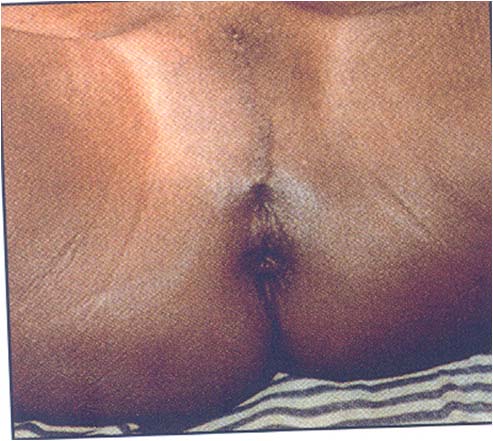 [Speaker Notes: Type III with a long scar line and a narrow orifice]
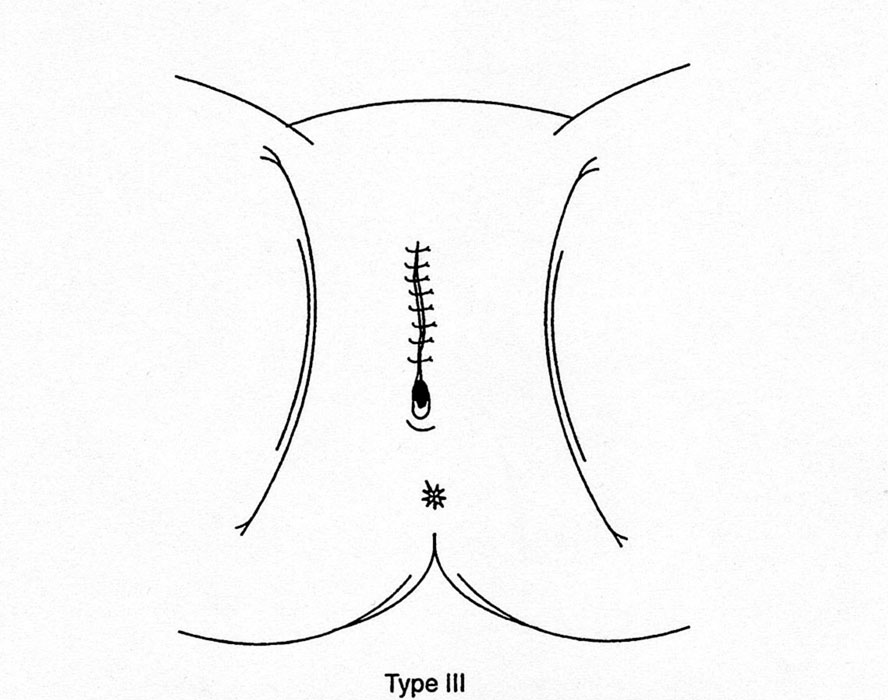 Type III
Type IV
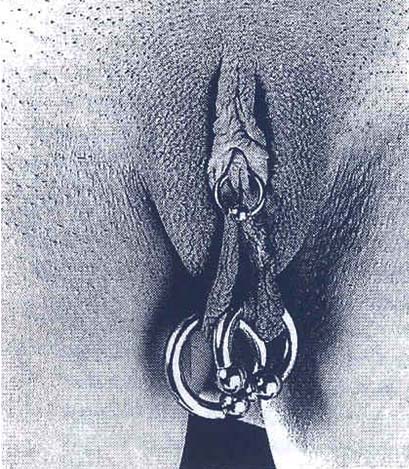 [Speaker Notes: Piercing of the labias and the clitoris-]
Type IV pulled labia
[Speaker Notes: The labia minora are pulled. This is practiced in Uganda and its neighbours and it is associated with increased sexual pleasure for the husband.]
Immediate physical complications
Shock
Death
Injury to the adjacent tissue of urethra, vagina, perineum and rectum.
Fracture or dislocation resulting from forceful holding down of girls and the girls struggle due to the resultant pain.
Failure to heal as a result of wound sepsis.
[Speaker Notes: Ask whether any of them have heard of girls or women who have died as a complication of FGM/C and if there is one let them narrate their story to the class. Ask how many girls do we want to die before we consider this as a serious problem- let them discuss and give their opinion.]
Short terms implications
severe pain and shock 
infection 
injury to adjacent tissues 
sprains, dislocations, broken bones or internal injuries from being restrained
immediate fatal haemorrhaging 
Infection by blood borne virus
Health complications
Immediate physical complications
Haemorrhage
Hypotension
Acute infections
Urinary retention
.
[Speaker Notes: Most short-term complications occur because of unsanitary operating conditions or inadequate medical services once a complication occurs. The amount of tissue removed and the resulting injury varies from community to community, skills and eye sight of the surgeon as well as on the struggle of the child.  
The community perception of the complication could be seen as the complications as stated on page 15-16 under physical complications.]
Health Complications
Psychological complications
Sexual complications
Male complications
[Speaker Notes: Psychological complication of FGC is report as in quotation on paragraph 2 on page 17 (women leader from NEP)]
Long term health complications
Multiple keloids of the vulva following FGM/C
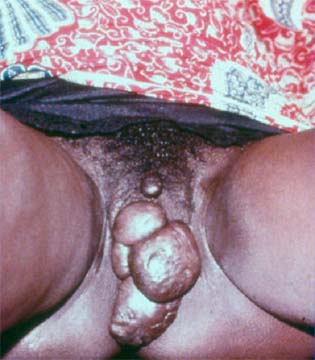 [Speaker Notes: These are hypertrophied scar that could form any where in the body. Ask if they have seen keloids on the ear lobe. Can you imagine in the genitalia.]
Long term health complications cont…
This is a patient with inclusion cyst or abscess.
Clitoral neuroma
[Speaker Notes: Depicted is the preoperative anatomy  of a patient who has been infibulated. She has 5X5cm sebaceous cyst overlying anterior I/3 of the vulva. Below the cyst is the narrow introitus]
Obstetrics complications
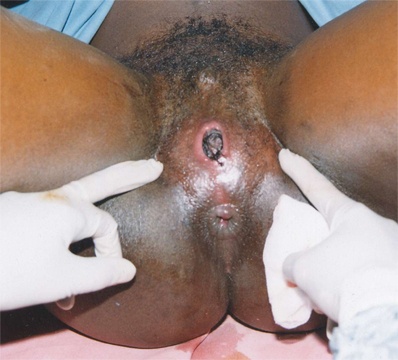 Antenatal complications and complications in early labour:
Prolonged labour and/or obstruction following FGM/C earlier in life
Foetal distress as a result of FGM/C performed earlier in life.
[Speaker Notes: Ask the participants to read the quotation on page 17 by a midwife 
Antenatal complications and complications in early labour: The reduced vaginal opening affects not only the delivery but appears to be the main factor responsible for other obstetric problems caused by FGM/C-making antenatal assessment, intrapartum vaginal examination or catheterisation difficult or impossible. Inadequate assessment at these times as a result of FGM/C may compromise mother and the foetus physically.
Prolonged labour and/or obstruction following FGM/C earlier in life: Obstruction described to have caused by FGM/C are soft tissue dystocia. Many of these obstructions could be easily overcomed by episiotomies. The delayed labour relates to second stage of labour, a stage that could not be easily timed unless there is obvious delay.
Foetal distress as a result of FGM/C performed earlier in life: The findings are not conclusive as the relationship between foetal distress and FGM/C.]
Obstetrics complications cont..
Maternal death postpartum attributed to FGM/C;
Foetal Death (still birth and early neonatal death) as sequelae of FGM/C
Postnatal Genital Wound Infection as a complication of FGM/C
[Speaker Notes: Maternal death postpartum attributed to FGM/C: The maternal deaths attributable to FGM/C are unattended or inappropriately treated obstructed labour caused by vulval scarring from FGM/C 
Foetal Death (still birth and early neonatal death) as sequelae of FGM/C: Almost all cases appear to be related to he obstruction to delivery posed by the vulval scarring of type III or the extra scarring in complicated FGM/C Type I or II.
Postnatal Genital Wound Infection as a complication of FGM/C: Postnatal genital wound infection as a complication of FGM/C performed earlier in life showed that the rates of infection are higher with the wound from FGM/C Type III compared to wound from type I.]
Obstetrics complications
Episiotomies and perineal tears
Pain during and after de-infibulation (anterior episiotomy) following FGM/C to enable delivery to take place
Post Partum Haemorrhage (PPH) in the presence of FGM/C
[Speaker Notes: Episiotomies and perineal tears: These are by far the commonest complications reported with substantial evidence to show women with FGM/C suffer more perineal injury as a result of delivery than those without FGM/C
Pain during and after de-infibulation (anterior episiotomy) following FGM/C to enable delivery to take place: Any extra perineal cuts incur further pain at the time when they are performed and also in the postnatal period.
Post Partum Haemorrhage (PPH) in the presence of FGM/C: Most studies describe haemorrhage following delivery in women with FGM/C type I, II or III occurring from vaginal or perineal tears/lacerations or extra cuts.]
Gynaecological complications
Difficulty in passing urine as a result of partial blockage of urinary meatus.
Recurrent urinary and reproductive tract infections
Infertility.
Gynaecological complications cont..
Difficulties in menstrual flow.
Calculus formation in the vagina.
Vesico-vaginal fistula (VVF), recto-vaginal fistula (RVF).
Reproductive Tract Infections: 
FGM/C and HIV
Gynaecological complications
Difficulty in passing urine as a result of partial blockage of urinary meatus.
Recurrent urinary and reproductive tract infections
Infertility.
Gynaecological complications
Difficulties in menstrual flow.
Calculus formation in the vagina.
Vesico-vaginal fistula (VVF), recto-vaginal fistula (RVF).
Management of pregnancy
The reduced vaginal opening is the main factor responsible for other obstetric problems caused by FGM/C,
 Making antenatal assessment, intrapartum vaginal examination difficult or impossible.  
A tight opening can also make vaginal examinations difficult during antepartum haemorrhage or  incomplete abortion
Urinary infections may interfere with the normal progress of the pregnancy.
Management of pregnancy
It is important for health workers to be knowledgeable about FGM/C and its different types so that they do not ask women embarrassing questions, blame them for FGM/C, or convey any signs of misapprehension to their clients.
Management of pregnancy
Chronic pelvic infections may interfere with the normal progress of the pregnancy or cause an abortion.
 Vulval abscesses may cause pain and discomfort, and dermoid cysts, and keloids may cause discomfort and perhaps obstruction during delivery.
Management of pregnancy for women with type I, II and IV FGM/C
Women with FGM/C require sensitive antenatal care
Type I, II and IV FGM/C can produce severe vulval and vaginal scarring, which may cause obstruction during assessment and delivery.
[Speaker Notes: Refer to the manual of caring for women and girls]
Management of pregnancy for women with type I, II and IV FGM/C
Infection and inflammation at the time FGM/C was performed may result in vulval adhesions, which narrow or completely occlude the vaginal orifice.
 Insertion of herbs or other substances may also cause severe scarring and stenosis.
De-infibulation
Definition:
   This is an anterior incision that opens up the infibulation scar. It creates labia majora and eliminates obstruction
[Speaker Notes: Opening up of type III FGM/C (infibulation) - refer to the FGC manual
Background
Female genital mutilation, especially type III, can result in a very small opening, which may cause difficulties in urination, menstruation and sexual intercourse, as well as serious problems in childbirth. During delivery the constricted vulva in type III FGM/C needs to be opened up to allow the passage of the baby to prevent the formation of vesico-vaginal fistula (VVF) and rectovaginal fistula (RVF). Such action is necessary to prevent undue suffering of mother and baby, including the increased risk of stillbirth and/or maternal death.
Rationale
Nurses and midwives are often the primary caregivers, and in many circumstances the only trained health care providers available. Women and girls may seek professional help because of urine retention, haematocolpos, infection, or psychological trauma due to sexual harassment or dyspareunia. Having the knowledge and skills necessary to open up a type III FGM/C will allow nurses and midwives to address these immediate problems in their clients and to prevent further complications from arising.]
De-infibulation Issues
Optimum time
 Anaesthesia
De-infibulation counseling
 Preoperative counseling
 Consent
 Postoperative care
[Speaker Notes: Time of de-infibulation. It is important that a timely and safe service for de-infibulation be available to women. de-infibulation can be performed any time in a woman’s life. de-infibulation is recommended to be performed before the first sexual intercourse. There is need for sympathetic approach and urgent outpatient theatre date. If infibulation is identified during pregnancy aim to perform de-infibulation antenatally (between  20 –28 weeks of gestation when there is minimal risk to the foetus and the mother) to avoid difficulties during late pregnancy and labour. However some women prefer to have all their discomfort in the puerperium and they want to have the de-infibulation during the episiotomy in late second stage of labour. These options should be discussed with the patient. Aim to get parental consent in case of an adolescent in the interest of minimising family conflict and trauma. 
Anaesthesia. regional, general and local anaesthesia could be safely used.
 Post operative care. Following de-infibulation patients should be advised to take warm saline sitz baths 3-4 times daily for one week, and to avoid coitus for two weeks. They should have adequate analgesia and scheduled postoperative check up after two weeks.]
Benefits of De-infibulation.
Prevents potential complications
Decrease incidence of  chronic UTI, vaginitis, dysmenorhoa and labour complications
Treats dyspareunia
[Speaker Notes: De-infibulation is usually a minor surgical procedure except in situations where the patients have   accompanying complications such as inclusion cyst, abscesses, or extensive keloids.
 Policy statements
1. Nurses and midwives need to be trained to open up type III FGM/C, and their competency to perform the procedure maintained to ensure that care is safe and effective.
2. Nurses and midwives need to be given the administrative and legal authority to carry out the opening up procedure.
Nurses and midwives should explain the benefits of de-infibulation to their clients:
 De-infibulation provides numerous health benefits. Even if an infibulated patient has not suffered short or long term complications, a de-infibulation procedure can prevent potential future complication. It can reduce the chances of chronic urinary tract infections, vaginitis, dysmenorrhoea and labour complications. De-infibulation can also treat dyspareunia.]
De-infibulation Procedure
Observe an aseptic technique (washing hands thoroughly, wearing gloves etc.)
Locate the remaining opening and clean the surrounding area.
Raise up the scar tissue from the underlying tissues using a finger or dilator.
Incise in the mid-line to expose the urethral opening. Do not incise beyond the urethra. Extending the incision forward may cause haemorrhage which is difficult to control.
Suture the raw edges to secure haemostasis and prevent adhesion formation.
De-infibulation Procedure - Cont…
Infiltrate 2–3 mls of local anaesthetic into the area where the cut will be made, along the scar and in both sides of the scar.  
Take care that you do not cause injury to the structures underneath the scar (urethra, labia minora and clitoris). It is common with type III FGM/C to find the structures below the scar intact, e.g. clitoris and labia minora.
De-infibulation Procedure – Cont…
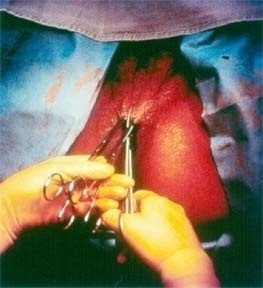 Opening up stitched vulva
[Speaker Notes: Two allis clamps are placed on the posterior portion of the scar. Anterior incision is made with mayo scissors. Great care is taken not to incise a buried clitoris.]
De-infibulation Procedure - Cont…
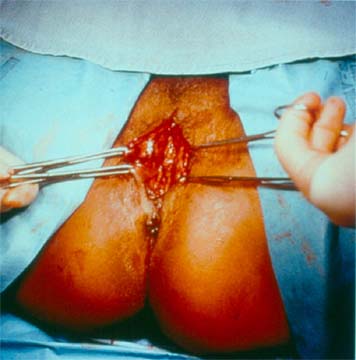 Anterior incision completed
[Speaker Notes: Once surgery is completed, straight catherization can be performed]
De-infibulation Procedure  - Cont….
Place two Allis Clamps on the posterior portion of the scar, anterior incision is made with Mayo scissors, taking care not to excise a burried clitoris. On completion of incision use absorbale suture 3/0 or 4/0 on both sides of the suture line.
De-infibulation Procedure - Cont…
Interrupted absorbable suture 3/0 are placed
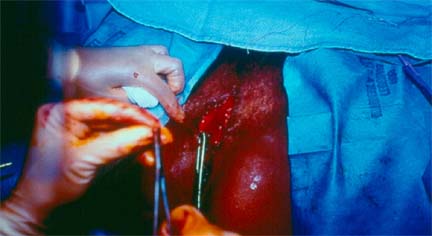 Re-infibulation
Refusal of requests to re-stitch an opened up vulva (re-infibulation)
[Speaker Notes: Background:
After opening up a closed vulva to resolve a specific problem (for example during childbirth), the nurse/midwife may be requested by the woman herself, or her partner or family members, to re-stitch the opened vulva to create a small opening. Such a request may pose professional and ethical dilemmas for the health worker.
Rationale:
Re-infibulation of an opened up vulva is equivalent to performing the initial act of female genital mutilation. It poses the same threat to health as the initial act, putting the girl or woman at risk of a wide range of physical, psychological and sexual complications.
 Policy statements:1. Health workers must not, under any circumstances, close up (re-infibulate) an opened vulva in a girl or woman with type III FGM/C in a manner that makes intercourse and childbirth difficult.
2. Nurses and midwives need to be given the administrative and legal authority to refuse a demand for reclosure, regardless of the client’s cultural and social background.
3. Nurses and midwives need to be given appropriate training and support to enable them to counsel families who expect them to perform a reinfibulation.]
The National Plan of Action for the Elimination of FGM/C
Background
Efforts started as early as 1913 by missionaries
1945- Parliamentary enquiry on FGM/C
    -Although the government acknowledged that  FGM/C constituted a medical problem, it adopted a policy of slow and careful education and enlightenment to avert a revolt by “natives” guarding their tribal customs.
1956-1957- The African District Council (Local Native Council) passed a ban on all forms of female circumcision. It was not implemented.
[Speaker Notes: There have been several reports of health workers not seeing FGM/C as a health issue - this indicates clearly the importance of education. If health workers are not convinced that FGM/C is a major public health issue, then there is little hope of convincing communities to eliminate the practice. Health workers have an important role to play, not only in the care of women affected by FGM/C, but also in the provision of education about FGM/C. 
They are in a unique position to provide this education, owing to their medical status, the respect in which they may be held, the relevance of health issues to FGM/C and the frequency with which they are likely to interact with affected communities. 
Education provided by health workers can give strong support to arguments against FGM/C, as information in a health context provides a non-threatening and objective criticism of FGM/C, particularly when backed up by tangible evidence of the health consequences.]
Anti-FGM/C Campaign in Kenya
Historical Background
 Pre-1967 MCH/FP Program
1967: National Family Planning Program launched
1974: National FP Program as integral part of MCH/FP
Cairo Conference of 1994
Shift from MCH to comprehensive RH, including FGM/C
1996: National RH Strategy for 1997-2010 developed
1998: Implementation Plan for Strategy developed for 1999-2003
Most FGM/C eradication activities in Kenya shouldered by various NGOs
The National Plan of Action for the Elimination of FGM/C
1977- The bishop of Mt. Kenya East Diocese condemned FGM/C as medically dangerous and appealed to Christians to refrain from going back to customs that were no longer necessary.
July 1982- President Moi condemned the practice of FGM/C in Baringo district and stated, “Ïf I hear of a person circumcising girls in this district, he will be on fire”.
The National Plan of Action for the Elimination of FGM/C
Sept 1982- The DMS gave instructions to Government and Mission hospitals to stop FGM/C.
1989- While in Meru the president asked Kenyan communities that still circumcised their girls to stop forthwith.
12.10.1998- In Kajiado, the president advised the Maasai against engaging in female circumcision.
[Speaker Notes: Members of the major health and legal professional bodies in all countries should support their ethical stand against FGM/C with appropriate sanctions, which should include the removal of membership from those found responsible for promoting and practising FGM/C. In particular, members of the health professions have a moral obligation to protect women and children from harmful traditional practices. 
The ethical implications of FGM/C – some nurses, midwives and other health personnel are reported to be performing FGM/C in both health institutions and private facilities. Aside from the economic aspect, the justification given for “medicalization” of the practice is that there is less risk to health if the operation is performed in a hygienic environment, with anaesthetics, and where pain and infection can be controlled. 
“Medicalization” of FGM/C offers the opportunity to encourage the less drastic forms of mutilation as a first step toward the elimination of the practice. But whether the procedure is performed in hospital or in the bush, the fact remains that FGM/C is the deliberate damage of healthy organs for no medical or scientific reasons.]
National Plan of Action for the Elimination of FGM/C in Kenya, 1999-2019
Prepared by MOH with other stakeholders
Goal: To accelerate the elimination of FGM/C in order to    improve health, quality of life and well-being of women, girls, families and communities
Objectives:
Reduce proportion and prevalence of FGM/C
Increase number of communities supporting the elimination of FGM/C
Increase number of health facilities providing care, counseling and support to victims
Increase technical and advocacy capacity of institutions
[Speaker Notes: Prevention of FGM/C: The Role of Health Care Providers
Introduction
Though much has been achieved over the past two decades in lifting the veil of secrecy surrounding FGM/C, there is still an enormous amount to be done to provide quality services to those affected, and to prevent other girls and women from adding to their numbers. It is hoped that bringing FGM/C into mainstream education for health professionals will increase the pressure for elimination of the practice, while at the same time throwing out a lifeline to those who have felt isolated with their problems for so long.]
Medicalization of FGM/C in Kenya
There appears to be an increasing interest among the Somali community for medical staff to perform FGC, especially in Nairobi.
 Among the health workers, three of the 18 interviewed in North Eastern and 15 of the 26 from Nairobi reported having been approached to perform FGC,
 Awareness of the health complications is the main reason.
 This has been facilitated among those living in Nairobi through exposure to media messages and interactions with other cultures.
“
[Speaker Notes: FGM/C is increasingly being performed in hospitals and health clinics, as well as outside the clinic, by health professionals who sometimes use anaesthetics and antiseptics. The justification often given for performing FGM/C by health professionals is that it reduces the pain and the risks to the victim’s health, because the operation is performed hygienically. 
Health professionals who perform FGM/C claim that Medicalization is the first step towards the prevention of the practice, and that if they refuse to carry out the mutilation, the client will simply have it performed by a traditional practitioner in unhygienic conditions and without pain relief.
It is important to note that FGM/C, whether performed in hospital or any other modern setting, is wilful damage to healthy organs for non-therapeutic reasons. It violates the injunction to “do no harm”, and is unethical by any standards.]
Prevention of FGM/C by Nurses, Midwives, and other Health Care Professionals.
“Medicalization” of FGM/C legitimizes a procedure that is harmful to the health and well being of girls and women. Furthermore, it is a violation of the ethical code governing the professional conduct of nurses, midwives and other health care workers.
[Speaker Notes: Background:
With increased awareness of the harmful effects of FGM/C and greater access to health care services, there are moves towards “medicalization” of FGM/C – i.e. having the operation performed by health professionals in clinical settings – in the belief that it is safer. Health care workers may find themselves under pressure from individuals and families to carry out FGM/C.
 Policy statements:
1. Nurses, midwives and other health care workers must be expressly forbidden to perform female genital mutilation.
2. Any nurse, midwife or other health care worker found performing, or reported to have performed, FGM/C should be brought to the attention of the appropriate authorities for professional discipline and/or legal action.]
WHO Statement on the Medicalization of FGM/C (1992,1997).
WHO has consistently and unequivocally advised that female genital mutilation in any form should not be practised by health professionals in any setting – including hospitals or other health establishments. 
However, the formal policy messages must consistently convey that all forms of female genital mutilation must be stopped.
[Speaker Notes: World Health Organization
WHO has expressed its unequivocal opposition to the medicalization of female genital mutilation, advising that under no circumstances should it be performed by health professionals or in health institutions 
WHO’s position rests on the basic ethics of health care whereby unnecessary bodily mutilation cannot be condoned by health providers. Genital mutilation is harmful to girls and women and Medicalization of the procedure does not eliminate this harm.
Medicalization is also inappropriate as it reinforces the continuation of the practice by seeming to legitimize it. In communities where infibulation is the norm, it has been noted that many families revert to clitoridectomy when health education programmes commence.]
Legal Issues and FGM/C Prevention
The law and FGM/C in Kenya
[Speaker Notes: Kenya has a long history of vigorous efforts to encourage the abandonment of FGM/C, dating back to the 1930s’ efforts by the colonial administration and Christian missionaries. Anti-FGC campaigns have employed various strategies, including alternative rites of passage for adolescent girls, empowerment of the girl child, public education campaigns, promotion of the girl child education, and advocacy programs for women and girls.  
Read the quotation on page 23 of the FRONTIERS Somali Report under government leaders.]
The Children’s Act 2001
Section 13. “No person shall subject a child to cultural rites, customs or traditional practices that are likely to negatively affect the child’s life, health, social welfare, dignity or physical or psychological development”  
Section18. “Notwithstanding penalties contained in any other law, where any person wilfully or as a consequence of culpable negligence infringes any of the rights of a child as specified in sections 4 to 17 such person shall be liable upon summary conviction o a term of imprisonment not exceeding twelve months, or to a fine not exceeding fifty thousand shillings or to both such imprisonment and fine”
[Speaker Notes: FGM/C is Illegal in Kenya
 The practice of FGM/C was banned in Kenya by Presidential decree in 1982. Since then the Government passed legislation outlawing the practice (the Children’s Act 2001), and key figures have made public pronouncements against the practice since, while the mass media has increased its coverage of the practice.]
UK Female Circumcision Act (1985)
‘To excise, infibulate or otherwise mutilate the whole or any part of the labia majora or clitoris of another person’
‘To aid abet, counsel or procure the performance by another person of any of these acts on that other person’s own body’
[Speaker Notes: The procedure is illegal in the United Kingdom under the prohibition of Female circumcision Act 1985 and any one found guilty of performing this operation is liable to a fine or imprisonment. The Royal College of Obstetricians and Gynaecologists condemns all forms of FGM/C. The 1985 acts states that it is an offence for any person]
Human Rights and FGM/C
The Right to Be Free of Cruel and Degrading Practices
Female genital mutilation constitutes cruel and degrading treatment of girls and women. Many United Nations documents require states to protect the rights of women and girls to ensure freedom from such treatment.
Article 5 of the Universal Declaration of Human Rights, states that “ no one shall be subjected to torture or to cruel, inhuman or degrading treatment or punishment”. In addition, Article 22 states that “everyone, as a member of society, has the right to . . . social and cultural rights indispensable for his dignity and the free development of his personality”.
[Speaker Notes: Read the quotation on page 21 paragraph 4 and 5 and relate it to the slide. Discuss whether FGC is cruel or not]
Human Rights and FGM/C  - Cont…
The Right to Be Free of Cruel and Degrading Practices
Article 1 of the Convention against Torture and Other Cruel, Inhuman or Degrading Treatment or Punishment (1989) can be interpreted as offering protection to women from genital mutilation. It states:
 “For the purposes of this Convention, torture means any act which causes severe pain or suffering, whether physical or mental, is intentionally inflicted on a person… for any reason based on discrimination of any kind, when such pain or suffering is inflicted by or at the instigation of or with the consent or acquiescence of a public official or other person acting in an official capacity…”.
[Speaker Notes: Read the quotation on page 21 paragraph 4 and 5 and relate it to the slide. Discuss whether FGC is cruel or not.]
Human Rights and FGM/C  - Cont…
The Right to Be Free of Cruel and Degrading Practices
Article 37 (a) of the Convention on the Rights of the Child (1989) requires State Parties to ensure that no child is subjected to torture or other cruel, inhuman or degrading treatment or punishment. The rights of women and girls to protection from female genital mutilation are also implicit in the African Charter. 
Article 5 declares that “every individual shall have the right to the respect of the dignity inherent in a human being and to the recognition of his legal status. All forms of exploitation and degradation of man, particularly . . . torture, cruel, inhuman or degrading punishment and treatment shall be prohibited. The African Charter urges States Parties to eliminate harmful social and cultural practices affecting the welfare, dignity, normal growth and development of the child (article 21.1b).
[Speaker Notes: Read the quotation on page 21 paragraph 4 and 5 and relate it to the slide. Discuss whether FGC is cruel or not.]
The Right to Sexual and Corporal Integrity
Female genital  mutilation violates the rights of women and girls to sexual and corporal integrity. Article 3 of the Universal Declaration of Human Rights states that “everyone has the right to life, liberty and security of person.” Women (1979) also protects the right of women and girls to sexual and corporal integrity. 
For the purpose of the Convention the term discrimination against women shall mean any distinction, exclusion, or restriction made on the basis of sex which has the effect or purpose of impairing or nullifying the recognition, enjoyment or exercise by women irrespective of their marital status, on a basis of equality of men and women, of human rights and fundamental freedoms in the political, economic, social, cultural, civil or any other field (Article 1).21
The African Charter may also be interpreted as obliging states to protect the rights of women and girls to sexual and corporal integrity.
[Speaker Notes: Read the quotation on page 22 and relate it to the slide. FGM/C should be resisted because it violates the rights of girls and women to their natural sexuality and bodily integrity.]
The Right to Reproduction
FGM/C, and particularly infibulation, interferes with the right of women to reproduce. The practice frequently leads to sexual and psychosocial complications, and may result in infertility. In 1994 CEDAW adopted a General Recommendation on equality in marriage and family relations, which also entitles women to decide on the number and spacing of their children.
There is documented evidence that FGM/C damages the health of girls and women. Thus the practice infringes their right to the highest attainable standard of physical, sexual and mental health.
[Speaker Notes: FGM/C is also: 
Associated with gender inequalities
A form of discrimination against girls and women
Torture, cruel, inhuman, or degrading treatment of children and women
An abuse of the physical, psychological and sexual health of children and women]
International Agreements Relevant to the Elimination of FGM/C
1979 The Convention on the Elimination of All Forms of Discrimination against Women can be interpreted to require State Parties to take action against female genital mutilation, namely:
“to take all appropriate measures, including legislation, to modify or abolish existing
laws, regulations, customs and practices which constitute discrimination against women”(Article 2f)
[Speaker Notes: International human rights covenants underscore the obligations of Member States of the United Nations to respect and to ensure the protection and promotion of human rights, including the rights to non-discrimination, to integrity of the person and to the highest attainable standard of physical and mental health. In this regard, most governments in countries where female genital mutilation is practiced have ratified several United Nations Conventions and Declarations that make provision for the promotion and protection of the health of girls and women, including the elimination of female genital mutilation as indicated below.
1948 The Universal Declaration of Human Rights proclaims the right of all human beings to live in conditions that enable them to enjoy good health and health care and the entitlement in motherhood and childhood to special care and attention.
 1966 The International Covenant on Civil and Political Rights and the International Covenant on Economic, Social and Cultural Rights condemned discrimination on the  grounds of sex and recognized the universal right to the highest attainable standard of physical and mental health.]
International Agreements Relevant to the Elimination of FGM/C
To modify the social and cultural patterns of conduct of men and women, with a view to achieving the elimination of prejudices and customary and all other practices which are based on the idea of the inferiority or superiority of either of the sexes or on stereotyped roles for men and women” (Article 5a).
[Speaker Notes: 1990 The Convention on the Rights of the Child protects the right to equality irrespective of sex (Article 2), to freedom from all forms of mental and physical violence and maltreatment (Article
19.1), to the highest attainable standard of health (Article 24.1), and to freedom from torture or cruel, inhuman or degrading treatment (Article 37a). Article 14.3 of the Convention explicitly requires States to take all effective and appropriate measures to abolish traditional practices prejudicial to the health of children.
 1993 The Declaration on Violence against Women expressly states:
• “Violence against women shall be understood to encompass, but not be limited to, the following:
Physical and sexual and psychological violence occurring in the family, including ... dowry-related violence ... female genital mutilation and other traditional practices harmful to women” (Article 2).
 In order to make these agreements meaningful, mechanisms must be developed to implement them at grassroots level and concerted efforts must be made to protect the rights of girls and women.]
1993 The Vienna Declaration
The Programme of Action of the World Conference on Human Rights expanded the international human rights agenda to include gender-based violations which include female genital mutilation.
1993 The Declaration on Violence against Women expressly states:
“Violence against women shall be understood to encompass, but not be limited to, the following:
Physical and sexual and psychological violence occurring in the family, including ... dowry-related violence ... female genital mutilation and other traditional practices harmful to women” (Article 2).
1994, The Programme of Action of the International Conference on Population and Development
Included recommendations on female genital mutilation which commit governments and communities to:
 “urgently take steps to stop the practice of female genital mutilation and to protect women and girls from all such similar unnecessary and dangerous practices”.
1995 The Platform for Action of the Fourth World Conference on Women
Included a section on the girl child and urged governments, international organizations and nongovernmental groups to develop policies and programmes to eliminate all forms of discrimination against the girl child, including female genital mutilation.
In order to make these agreements meaningful, mechanisms must be developed to implement them at grassroots level and concerted efforts must be made to protect the rights of girls and women
[Speaker Notes: In 1995, the 4th World Conference on Women, held in Beijing, considered FGM/C as a health hazard and a form of violence perpetrated against women.]
Rape /sexual assault/sexual violence
Sexual assault -any sexual act performed by one (or more) person(s) on another without consent. 
May include the use or threat of force. In some cases, the person does not give consent to have sex because he or she is unconscious or otherwise incapacitated. 
A person may be raped by a stranger, an acquaintance or date, or a family member. 
Rape is a legal term it refers to any penetration of a body orifice (mouth, vagina, or anus) involving force or the threat of force or incapacity (i.e., associated with young or old age, cognitive or physical disability, or drug or alcohol intoxication) without consent.
Forms of sexual violence
Rape
Attempted rape
Gang rape
Defilement 
Attempted defilement
Indecent act
Sexual assault 
Incest by males and females
Deliberate transmission of HIV and any other life threatening sexually transmissible infections
Sexual offences relating to positions of authority and persons in positions of trust
Forms of sexual violence cont..
Forced fondling 
Touching and verbal remarks  
Molestation 
Forced prostitution  
Oral/genital  contact  or  fondling  of genitals and breasts 
Female genital mutilation
II.) Rape/Sexual Violence.
Medical/Clinical management of Rape/Sexual Violence.
At the clinic
History taking 
Head to toe examination
Genito-anal examination
Investigations for clinical management of the survivor
Investigations carried out for evidence purposes
Management of physical injuries
Post exposure prophylaxis 
Pregnancy prevention
Prophylaxis of STI’s including Hep B
counseling
Summary Of Emergency Management
Treat life threatening injuries
Give first dose of PEP if presented within 72 hours
If appropriate offer emergency contraception (EC)
Take detailed history, examination and documentation of all bruises, cuts, marks abrasions to the body (use the PRC 1 i.e.  MOH 363 form)
Summary Of Emergency Management  cont..
5.Take samples (swabs of vagina, anus and/or mouth where necessary, clothing worn during the assault)
6.Label and record samples sent to the laboratory
7.Refer for trauma and HIV test counseling, STI prophylaxis, lab tests and on-going PEP management
On-going Management
STEP 1
If patient has not been started on PEP
If presented within 72 hrs offer PEP and EC
Take history, perform physical exam and document (Form MOH 363)
On-going Management cont..
STEP 2
At OPD/CCC/HIV Clinic
Offer STI prophylaxis.
Assess patient’s understanding of benefits of PEP and reasons for HIV testing. Give full explanation.
Open a PRC 2 form (MOH 364) for the patient
Dispense enough dose of PEP until patient can return with results (3 days)
Refer for counseling.
On-going Management cont..
STEP 3
At Counseling
Trauma counseling
HIV pre-test counseling
HIV post-test counseling
Give 2 weeks appointment (to coincide with PEP appointment)
On-going Management cont..
STEP 4
At Laboratory
Do requested tests and record in the PRC laboratory register
Specimens for PEP management
Do requested tests, send results to counselor (for post-test counseling)
Refer patient back to OPD/CCC/HIV Clinic
On-going Management cont..
STEP 5
At OPD/CCC/HIV Clinic
If HIV positive stop PEP and refer for on-going HIV care
If HIV negative provide PEP every 2 weeks for total of 4 weeks
Review and assess side effects
Encourage adherence
Monitor patient using PRC 2 form (MOH 364)
On-going Management cont..
Refer for counseling
Offer HIV test at 6 weeks and 3 months
Reassure if HIV negative
Enroll for HIV care if positive
Refer for on-going counseling
Forensic management
Write short notes on forensic management of a rape victim
Question??????
THANKYOU
The End Thank You